ADAPT technique is an independent predictor of good clinical outcome 
(p = 0.049)1


Comparison of clinical outcomes in patients with acute ischemic strokes treated with mechanical thrombectomy using either Solumbra or ADAPT techniques

1. Delgado Almandoz JE, Kayan Y, Young ML, et al. Comparison of clinical outcomes in patients with acute ischemic strokes treated with    mechanical thrombectomy using either Solumbra or ADAPT techniques [Published online ahead of print December, 2015]. J NeuroIntervent    Surg. 2015;0:1-6. doi:10.1136/neurintsurg-2015-012122.
Study Background1
Physician-initiated
Abbott Northwestern
100 patients
 45 in ADAPT group
 55 in “Solumbra” group
Consecutive patients 
Treated between Mar 2012 and Jun 2015
1. Delgado Almandoz JE, Kayan Y, Young ML, et al. Comparison of clinical outcomes in patients with acute ischemic strokes treated with mechanical thrombectomy using either    Solumbra or ADAPT techniques [Published online ahead of print December, 2015]. J NeuroIntervent Surg. 2015;0:1-6. doi:10.1136/neurintsurg-2015-012122.
2
Study Background1
Angiographic outcomes assessed by 2 neurointerventionalists
SICH determined by consensus with an independent neurologist
1. Delgado Almandoz JE, Kayan Y, Young ML, et al. Comparison of clinical outcomes in patients with acute ischemic strokes treated with mechanical thrombectomy using either    Solumbra or ADAPT techniques [Published online ahead of print December, 2015]. J NeuroIntervent Surg. 2015;0:1-6. doi:10.1136/neurintsurg-2015-012122.
3
Patient Characteristics1
Bold = Statistically significant
1. Delgado Almandoz JE, Kayan Y, Young ML, et al. Comparison of clinical outcomes in patients with acute ischemic strokes treated with mechanical thrombectomy using either    Solumbra or ADAPT techniques [Published online ahead of print December, 2015]. J NeuroIntervent Surg. 2015;0:1-6. doi:10.1136/neurintsurg-2015-012122.
4
“The ADAPT technique was a statistically significant independent predictor of a good clinical outcome at 90 days…” (p = 0.049) 1
1. Delgado Almandoz JE, Kayan Y, Young ML, et al. Comparison of clinical outcomes in patients with acute ischemic strokes treated with mechanical thrombectomy using either    Solumbra or ADAPT techniques [Published online ahead of print December, 2015]. J NeuroIntervent Surg. 2015;0:1-6. doi:10.1136/neurintsurg-2015-012122.
5
ADAPT:  Improved Functional Independence1
P = 0.015
N = 25/45
N = 17/55
1. Delgado Almandoz JE, Kayan Y, Young ML, et al. Comparison of clinical outcomes in patients with acute ischemic strokes treated with mechanical thrombectomy using either    Solumbra or ADAPT techniques [Published online ahead of print December, 2015]. J NeuroIntervent Surg. 2015;0:1-6. doi:10.1136/neurintsurg-2015-012122.
6
ADAPT:  Lower Hemorrhage Rates1
Bold = Statistically significant
1. Delgado Almandoz JE, Kayan Y, Young ML, et al. Comparison of clinical outcomes in patients with acute ischemic strokes treated with mechanical thrombectomy using either    Solumbra or ADAPT techniques [Published online ahead of print December, 2015]. J NeuroIntervent Surg. 2015;0:1-6. doi:10.1136/neurintsurg-2015-012122.
7
ADAPT:  Improved Clinical Measures1
Bold = Statistically significant
1. Delgado Almandoz JE, Kayan Y, Young ML, et al. Comparison of clinical outcomes in patients with acute ischemic strokes treated with mechanical thrombectomy using either    Solumbra or ADAPT techniques [Published online ahead of print December, 2015]. J NeuroIntervent Surg. 2015;0:1-6. doi:10.1136/neurintsurg-2015-012122.
8
“Clinical outcomes were more favorable in the ADAPT group despite a higher proportion of patients with ICA terminus thrombi, higher presenting NIHSS, and more patients with severe cervical vascular tortuosity. 1”
1. Delgado Almandoz JE, Kayan Y, Young ML, et al. Comparison of clinical outcomes in patients with acute ischemic strokes treated with mechanical thrombectomy using either    Solumbra or ADAPT techniques [Published online ahead of print December, 2015]. J NeuroIntervent Surg. 2015;0:1-6. doi:10.1136/neurintsurg-2015-012122.
9
Backup
10
Thrombectomy Devices Used1
1. Delgado Almandoz JE, Kayan Y, Young ML, et al. Comparison of clinical outcomes in patients with acute ischemic strokes treated with mechanical thrombectomy using either    Solumbra or ADAPT techniques [Published online ahead of print December, 2015]. J NeuroIntervent Surg. 2015;0:1-6. doi:10.1136/neurintsurg-2015-012122.
Product availability aries by country.
11
Procedural Results1
Note: ICA occlusions comprised 42% of cases in ADAPT vs 20% in Solumbra. P = 0.03
* Includes total number of ADAPT and Solumbra passes in cases where Solumbra salvage was needed
1. Delgado Almandoz JE, Kayan Y, Young ML, et al. Comparison of clinical outcomes in patients with acute ischemic strokes treated with mechanical thrombectomy using either    Solumbra or ADAPT techniques [Published online ahead of print December, 2015]. J NeuroIntervent Surg. 2015;0:1-6. doi:10.1136/neurintsurg-2015-012122.
12
Techniques1
ADAPT
Sheath: NeuronMAX 088
Velocity + 0.016" wire used to deliver ACE or ACE64
3 aspiration attempts with MAX pump before using stent retriever/Solumbra 
Solumbra
Use of stent retriever with aspiration
1. Delgado Almandoz JE, Kayan Y, Young ML, et al. Comparison of clinical outcomes in patients with acute ischemic strokes treated with mechanical thrombectomy using either    Solumbra or ADAPT techniques [Published online ahead of print December, 2015]. J NeuroIntervent Surg. 2015;0:1-6. doi:10.1136/neurintsurg-2015-012122.
Product availability aries by country.
13
Independent Predictors of Good Clinical Outcome1
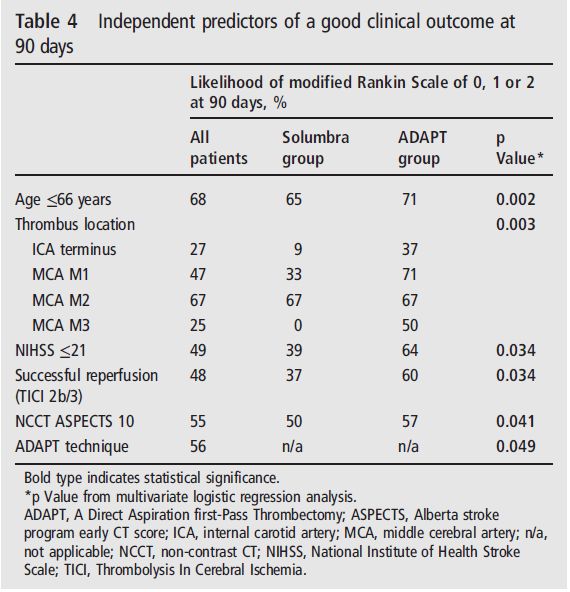 1. Delgado Almandoz JE,      Kayan Y, Young ML, et     al. Comparison of     clinical outcomes in     patients with acute    ischemic strokes treated    with mechanical     thrombectomy using     either Solumbra or       ADAPT techniques     [Published online ahead     of print December,     2015]. J NeuroIntervent     Surg.  2015;0:1-6. doi:    10.1136neurintsurg-    2015-012122.
.
14